20/10/2017
ENTORNO ECONÓMICO
MARGARITA VALLE LEÓN
MAESTRA EN FINANZAS
20 de octubre de 2017
20/10/2017
CAPÍTULO I
LA ECONOMÍA ES DINERO Y EL DINERO FORMA SISTEMA
El excedente.
Funciones económicas del dinero.
La economía monetaria forma un sistema.
El circuito monetario de mercancías y servicios.
El dinero bancario y el dinero nacional
El circuito monetario de bienes financieros y del capital.
20/10/2017
CAPÍTULO ILA ECONOMÍA ES DINERO Y EL DINERO FORMA SISTEMA
Introducción
20/10/2017
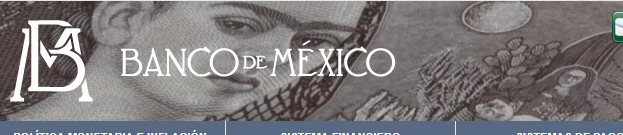 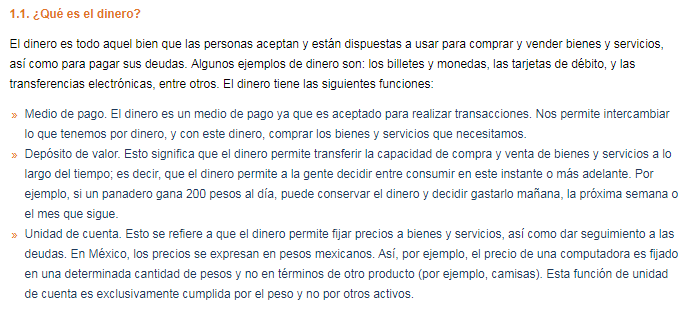 20/10/2017
A) El excedente
Precio de venta  menos 
Costo de ventas
Circulante. Componentes de un bien o servicio
Capital fijo. Proviene de la inversión en activos fijos.
Costo unitario total
20/10/2017
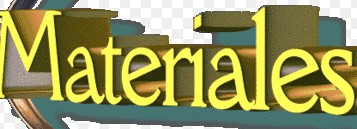 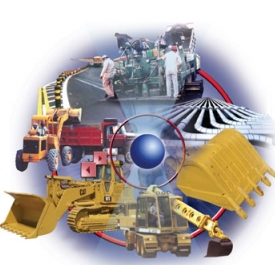 20/10/2017
A) El excedente
Dos tipos:
Origen en el poder. Se extrae al obligar a una comunidad a pagar impuestos o tributos.
Surge de la comunidad. Para reproducirse y aumentar su capacidad productiva.
20/10/2017
A) El excedente
Ligado a dos circuitos
Mercantil
Monetario 

PIB. Es el conjunto de valores agregados de todos los sectores productivos.
20/10/2017
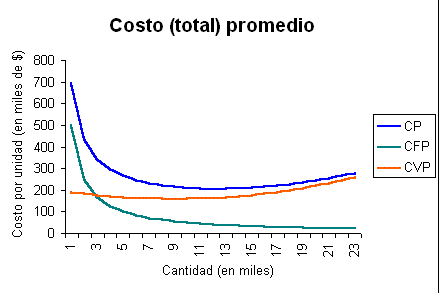 Precio de venta
EXCEDENTE
Costo unitario total
Costo unitario de capital circulante
Costo unitario de capital fijo
Nivel de producción
20/10/2017
Funciones económicas del dinero.
En las sociedades modernas se requiere dinero para la producción de los bienes y servicios que se necesitan para la reproducción biológica, económica, política e imaginaria de lo social
El dinero conduce al crédito y éste a los sistemas financieros
20/10/2017
Funciones económicas del dinero.
20/10/2017
Funciones económicas del dinero.
20/10/2017
Funciones económicas del dinero.
20/10/2017
Funciones económicas del dinero.
20/10/2017
Funciones económicas del dinero.
20/10/2017
La economía monetaria forma un sistema.
20/10/2017
El circuito monetario de mercancías y servicios en una economía cerrada.
BANCA
Ahorro
Créditos
Créditos
Ahorro
$
Consumo
FAMILIAS
EMPRESAS
Mercado entre empresas
Ingresos: salarios y ganancias
20/10/2017
Elementos analíticos.
Las decisiones de ahorro e inversión son independientes
La relación entre ahorro e inversión conduce a una relación de interdependencia.
Desde el punto de vista bancario, el monto del financiamiento, al determinar la magnitud de la actividad empresarial, es también un determinante fundamental de los ahorros.
20/10/2017
El circuito monetario de mercancías y servicios con gobierno en una economía cerrada.
GOBIERNO
Impuestos , créditos
BANCA
Con impuestos y deuda pública  configura:
Gasto público
Ahorro
Créditos
Créditos
Ahorro
Impuestos
Consumo
FAMILIAS
EMPRESAS
Ingresos: salarios y ganancias
Mercado entre empresas
20/10/2017
El circuito monetario de mercancías y servicios con gobierno y comercio exterior
BANCA CENTRAL
GOBIERNO
Impuestos , créditos
BANCA
Créditos
Gasto público
Ahorro
Créditos
Ahorro
Impuestos
RESTO DEL MUNDO
E
FAMILIAS
EMPRESAS
I
Consumo
Ingresos: salarios y ganancias
Mercado entre empresas
20/10/2017
El dinero bancario y el dinero nacional
BANCO COMERCIAL
BANCA CENTRAL
BANCO COMERCIAL
El dinero surge  de las transacciones mercantiles
BANCO COMERCIAL
El dinero surge del poder del Estado
BANCO COMERCIAL
20/10/2017
El circuito monetario de bienes financieros y del capital en una economía cerrada
Banco Central
Títulos de deuda pública y operaciones de mercado abierto
Moneda nacional
Mercado abierto 
Redescuento
Apoyo de última instancia
Títulos de deuda pública
Banca
Especulación bancaria
Compra y venta de acciones, títulos y valores
Crédito
Mercado de Capitales
Gobierno
Financiamiento deuda pública
Títulos  de la deuda pública
20/10/2017
El circuito monetario de bienes financieros y del capital en una economía abierta
Resto del Mundo
Banco Central
Títulos de deuda pública y operaciones de mercado abierto
Moneda nacional
Mercado abierto 
Redescuento
Apoyo de última instancia
Títulos de deuda pública
Banca
Especulación bancaria
Compra y venta de acciones, títulos y valores
Crédito
Mercado de Capitales
Gobierno
Financiamiento deuda pública
Títulos  de la deuda pública
20/10/2017
CAPÍTULO ILA ECONOMÍA ES DINERO Y EL DINERO FORMA SISTEMA
Conclusiones
20/10/2017
Trabajo en equipo
Roles:
Líder. Organiza al equipo para contestar las siguientes preguntas. 
Verificador. Evidencia  que todos los integrantes participen en todo el trabajo mediante la recopilación de respuestas individuales.
Integrador. Compone una opinión grupal derivada de las opiniones individuales.
20/10/2017
Trabajo en equipo
Contesta las siguientes preguntas:
Esquema 2. Que papel juega la banca en el circuito monetario de bienes y servicios en una economía cerrada? 
Esquema 3. ¿Cuál es la relación del gobierno con la banca, las empresas y las familias?
Esquema 4. ¿Qué pasa si son menores las exportaciones que as importaciones?
¿Qué diferencia hay entre el dinero bancario y el dinero nacional?
¿Cómo funciona el multiplicador bancario en la teoría económica?
Esquema 5.¿Cómo obtiene recursos el gobierno si no le alcanza con los impuestos?
Esquema 6. Señala cuatro rubros que se realizan entre un país y el resto del mundo.